Exploring The Efficacy of Semantic Feature Analysis (SFA) as Compared to Verb Network Strengthening Treatment (VNeST) for The Treatment of Anomic Aphasia
Vanessa Aiello, Riley Fields, Sofia Delutro, Olivia DreaMonmouth University Graduate Students
School of Education
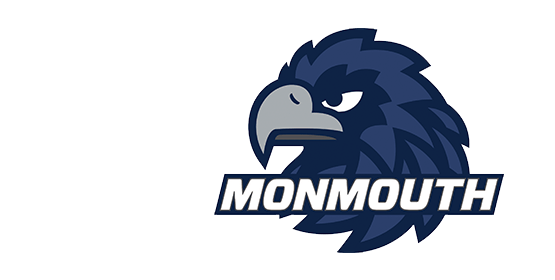 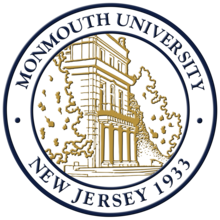 Data Analysis
Proposed Methodology
Literature Review Findings
Semantic Feature Analysis (SFA) and Verb Network Strength Training (VNeST)
Participants: The study will consist of 60 participants and utilize a sample of convenience. The ages of the participants will range from 60-70 years. To qualify for the study, participants must be diagnosed with anomic aphasia based upon scores on the Boston Naming Test. All qualifying participants will present with word retrieval deficits during speech samples. 
Each of the 60 participants will have been diagnosed with anomic aphasia. Qualifying participants will be randomly placed into one of three groups. There will be 20 people in the VNeST group, 20 people in the SFA group, and 20 people in the control group. Within the VNeST, SFA, and control group, there will be a total of 10 females and 10 males in each group. There will be an equal distribution of Caucasian males and females, African American males and females, and Asian-Pacific males and females. The WAB-R and CLQT will be utilized as pre and post tests to determine aphasia severity and cognition. The WAB-R will be testing the fluency, comprehension, repetition, comprehension, and naming skills of each participant pre and post treatment. The CLQT will be testing the attention, memory, executive function, language, and visuospatial skills in all of the participants pre and post receiving SFA and VNeST treatment. All pre and post testing sessions will be recorded for future analysis.

Treatment Procedures: Each SLP conducting the treatment is licensed and certified and has at least five years’ experience with the treatment approaches used in this study. The SLP’s will receive comprehensive training in what they need to specifically do in each session. This will ensure that the treatment procedures are standardized across sessions. Each participant involved in the study will receive the same amount of treatment sessions (20), length of sessions (60 minutes), and frequency of treatment (twice per week). For those participants in the VNeST group, they will first be given Who, What and verb cards. These cards will be laid on a table in canonical order (Who-verb-What). The clinician will then ask Who can verb something/someone (e.g., who might drive something?). Then the participant will produce 3-4 agent pairs (e.g., chauffeur-limousine, soldier-tank, etc.). Cues will be utilized as needed in these steps. Next, the participants will read the pairs out loud. For the SFA group, participants will be presented with each picture naming and feature generation across five categories using a feature analysis chart. The five categories will consist of group, description, function, context, and other/personal relevance. The SLP will use a traditional cueing hierarchy for incorrect responses. Once features are verbally identified by the participant, the SLP would write them down on the chart. Each week, participants will practice a different set of thirteen or fourteen pictures with at least one from each of the eight semantic categories: body parts, clothing and accessories, food and beverages, household items, hobbies and recreation/ sports, nature, occupation, and transportation.  
Prior to the start of treatment, the treating SLPs will watch training videos for study treatment procedures. All treatment sessions will be recorded. The investigators will watch the recordings of the treatment to ensure treatment is being administered according to study procedures. Feedback will be provided to the treating SLPs to adjust treatment as needed. Upon completion of treatment post-testing will be administered.
Delong et al. (2015) assessed the impact Semantic feature analysis has on individuals with aphasia, focusing on word-retrieval deficits. The design and stimuli in the study were manipulated using related and unrelated items to ensure generalization. This study also tests the changes in production of semantic information. 
Edmonds et al. (2014) focused on the effectiveness of verb network strengthening treatment (VNeST) in adults with anomic aphasia. Individuals with anomic aphasia have difficulties in word finding abilities. The research used a multiple baseline design and included 11 participants. For one of the tasks, the participants were given pictures that were split into groups, so each verb was semantically related to another verb. This activity was meant to help elicit a specific language response. Another task the participants completed included another set of pictures which had an action and an object that were split in two. The participants were instructed to complete both sets and the word retrieval in sentences was evaluated. Results revealed a vast improvement in trained and untrained sentence probes, object, and action naming. This article aided in providing more information about VNeST and how it can improve lexical retrieval abilities.
Edmonds et al. (2015) conducted a theoretically based analysis. They looked at pretreatment language abilities for each eleven participants from a previous group study in order to identify patterns of impairment and possible improvement. Their pretreatment profiles were compared after receiving VNeST for 35 hours across 10 weeks. They found that a person with different pretreatment linguistic impairments can generalize untrained sentence and discourse contexts. 
Lai et al. (2019) aim to explore within and between treatment group effects of two treatments for anomic aphasia (Semantic Feature Analysis, SFA, and Phonomotor Treatment, PMT) on naming of untrained verbs. More specifically, this study aimed to investigate the generalization to untrained words in individuals with anomic aphasia to determine which treatment approach yields the highest percentage of verb-naming accuracy. Using a single-subject design, this retrospective study investigated within and between treatment group effects of two anomia treatments to better understand the generalization effects to untrained verbs. Given that there was no significant between-group difference on confrontation naming of untrained verbs immediately post-treatment or three months following treatment termination, the authors conclude that neither SFA nor PMT are more effective than the other.
Anomic aphasia is when an individual has difficulty with word finding. They typically have trouble retrieving words during conversation with familiar and unfamiliar listeners. Two treatment methods that have been shown to improve word finding abilities are Semantic Feature Analysis (SFA) and Verb Network Strengthening Treatment (VNeST).
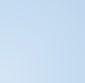 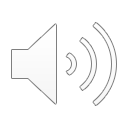 Purpose
The purpose of this group study is to investigate the efficacy of Semantic Feature Analysis (SFA) as compared to Verb Network Strength Training (VNeST) on word retrieval for patients with anomic aphasia.
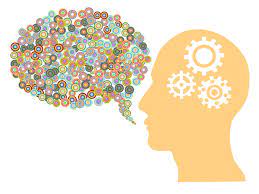 References
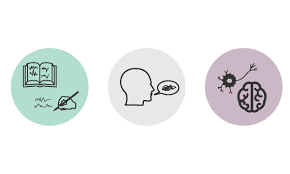 DeLong, C., Nessler, C., Wright, S., & Wambaugh, J. (2015). Semantic feature analysis: Further examination of outcomes. American Journal of Speech-Language Pathology, 24(4), S864-S869. https://pubs.asha.org/doi/10.1044/2015_AJSLP-14-0155 
Edmonds, L. A., Mammino, K., & Ojeda, J. (2014). Effect of verb network strengthening treatment (VNeST) in persons with aphasia: Extension and replication of previous findings. American Journal of Speech-Language Pathology, 23(2), S312-S329. https://doi.org/10.1044/2014_AJSLP-13-0098 
Edmonds, L. A., Obermeyer, J., & Kernan, B. (2015). Investigation of pretreatment sentence production impairments in individuals with aphasia: Towards understanding the linguistic variables that impact generalisation in verb network strengthening treatment. Aphasiology, 29(11), 1312–1344. https://doi.org/10.1080/02687038.2014.975180 
Lai, W. V., Silkes, J. P., Minkina, I., & Kendall, D. L. (2019). Generalisation and maintenance across word classes: Comparing the efficacy of two anomia treatments in improving verb naming. Aphasiology, 33(7), 803–820. https://doiorg.ezproxy.monmouth.edu/10.1080/02687038.2019.1587376
Research Question
As compared to SFA, will the use of VNeST increase the percentage of word retrieval in post-testing following 20 treatment sessions?